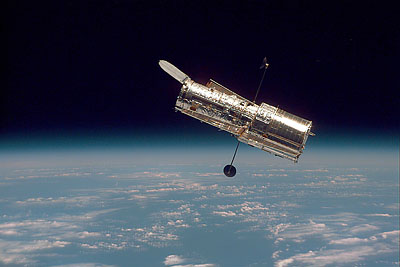 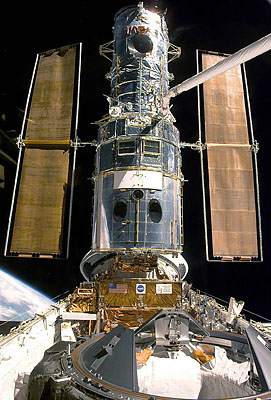 The structure of neutron star by using the quark-meson coupling model
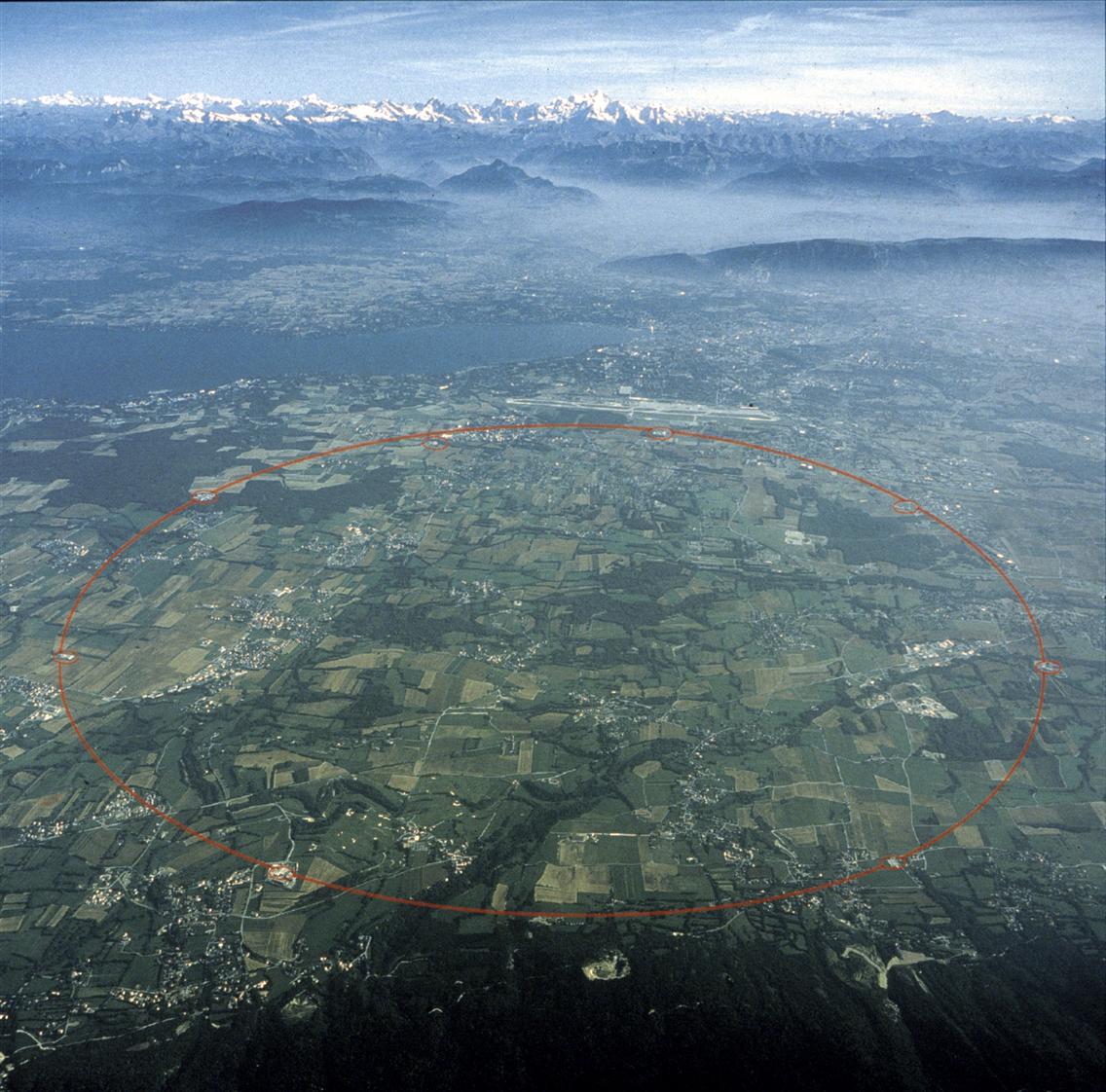 Heavy Ion Meeting (2008. 11. 14)
C. Y. Ryu

Soongsil University, Korea
[Speaker Notes: I would like to talk about the structure of neutron star by using the quark-meson coupling model.
My name is C.Y.Ryu and he is my collaborator, M.K. Cheoun.
I am working in Soongsil university in Korea.]
Outline
1.  Introduction and motivation
	-  Structure of neutron star
	-  Mass and radius relation
	-  The observed masses of neutrons star
	-  Motivation

2.  Theory
	-  Quark-meson coupling model (dense matter)
	-  Exotic phases 
         :  hyperons,  kaon condensation
	-  Finite temperature

3.  Results

4.  Summary
[Speaker Notes: This is my outline. First I will introduce the structure of neutron star 
And explain my motivation from observed masses and the experiment for kaon deeply bound state.
We use the quark-meson coupling model to calculate the neutron star with exotic phases such as hyperons and kaon condensation. After that, I will show you the results and the summary is followed.]
Introduction
and
motivation
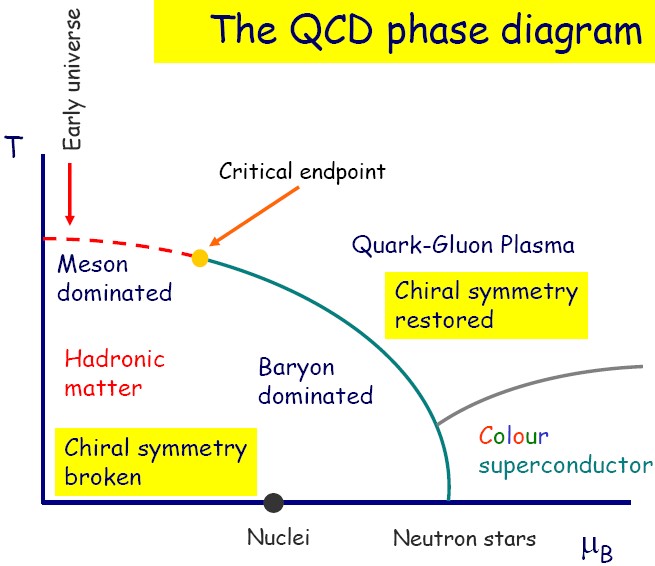 Hot and dense matter I- Heavy ion collision
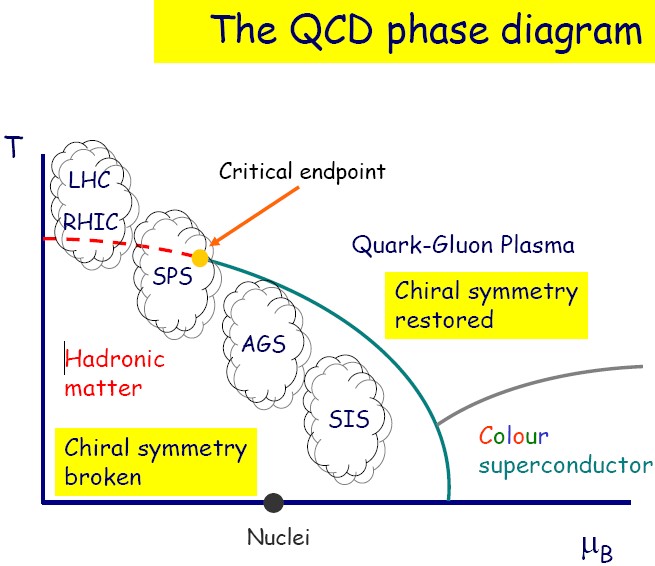 Hot and dense matter II- Proto-neutron star
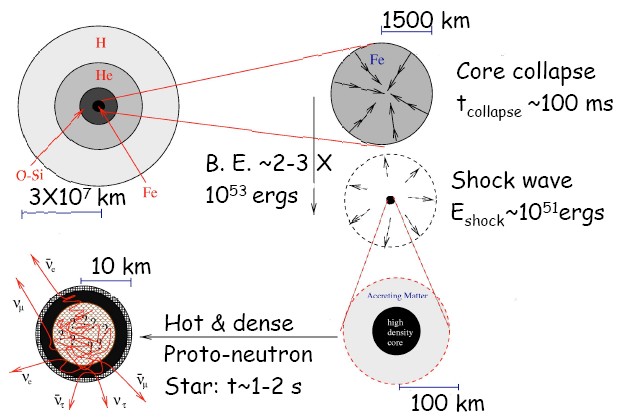 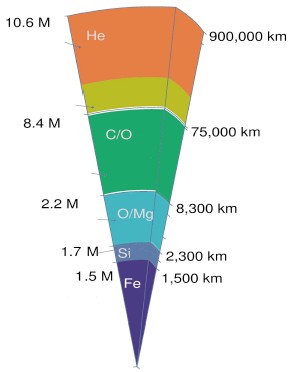 The structure of supernovae
The production of proto-neutron star
The production of neutron star
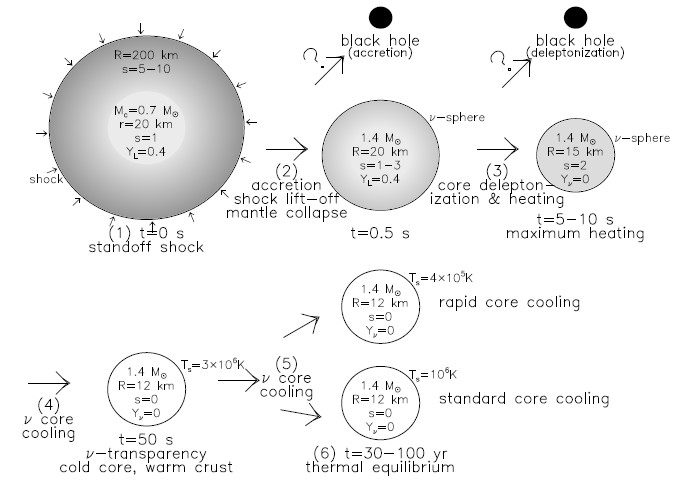 [Speaker Notes: A supernovae has the shell structure like this. The iron core collapses, causing shock waves, and then a neutron star is produced after cooling process by deleptonization.]
The structure of neutron star
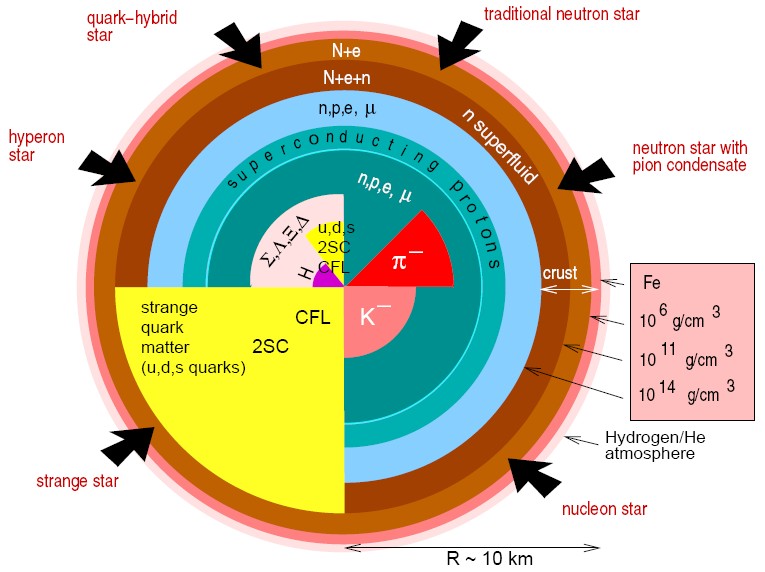 [Speaker Notes: The produced neutron star can have the various exotic phases such as hyperons, meson condensation and quark matter. In this work, I will focus on hyperons and kaon condensation.]
The observed masses
Maybe, blackhole
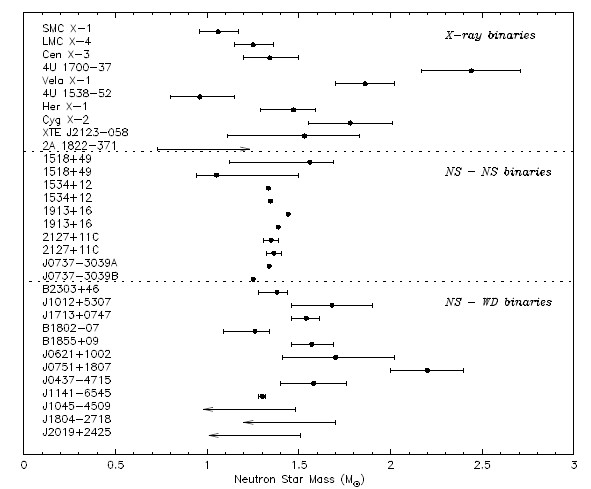 A. Van der Meer et al., 
astro-ph:0707.280201(2007)
Best fit : 1.35 M⊙
  Recent observations : 
      large masses
[Speaker Notes: Let’s see the observed neutron star. This is summarized in 2007. The important points are that first the best fit is 1.35 times solar mass and the other is the recent data show the large masses. However, this may be blackhole and this point goes down around here. So, the data still show small masses.]
Motivation I
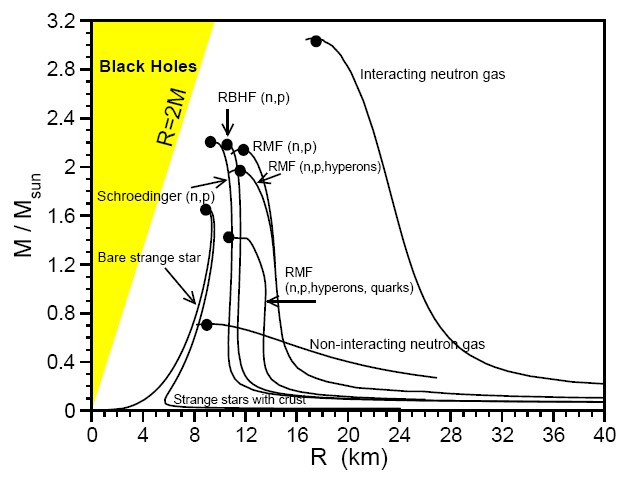 1) No strangeness : 2-3 M๏ 

2) Strangeness : 1-2 M๏
   - hyperons(Λ, Σ, Ξ)
   - kaon condensation
   - quark matter(u, d, s)
[Speaker Notes: Thus, our first motivation is strangeness. Various models, especially, RMF model indicates the result without strangeness gives above 2 times solar mass, while that with strangeness gives low masses around 1.5 solar mass.]
Shallow optical potential
Deep optical potential
Motivation II - Deeply bound kaonic nuclear states
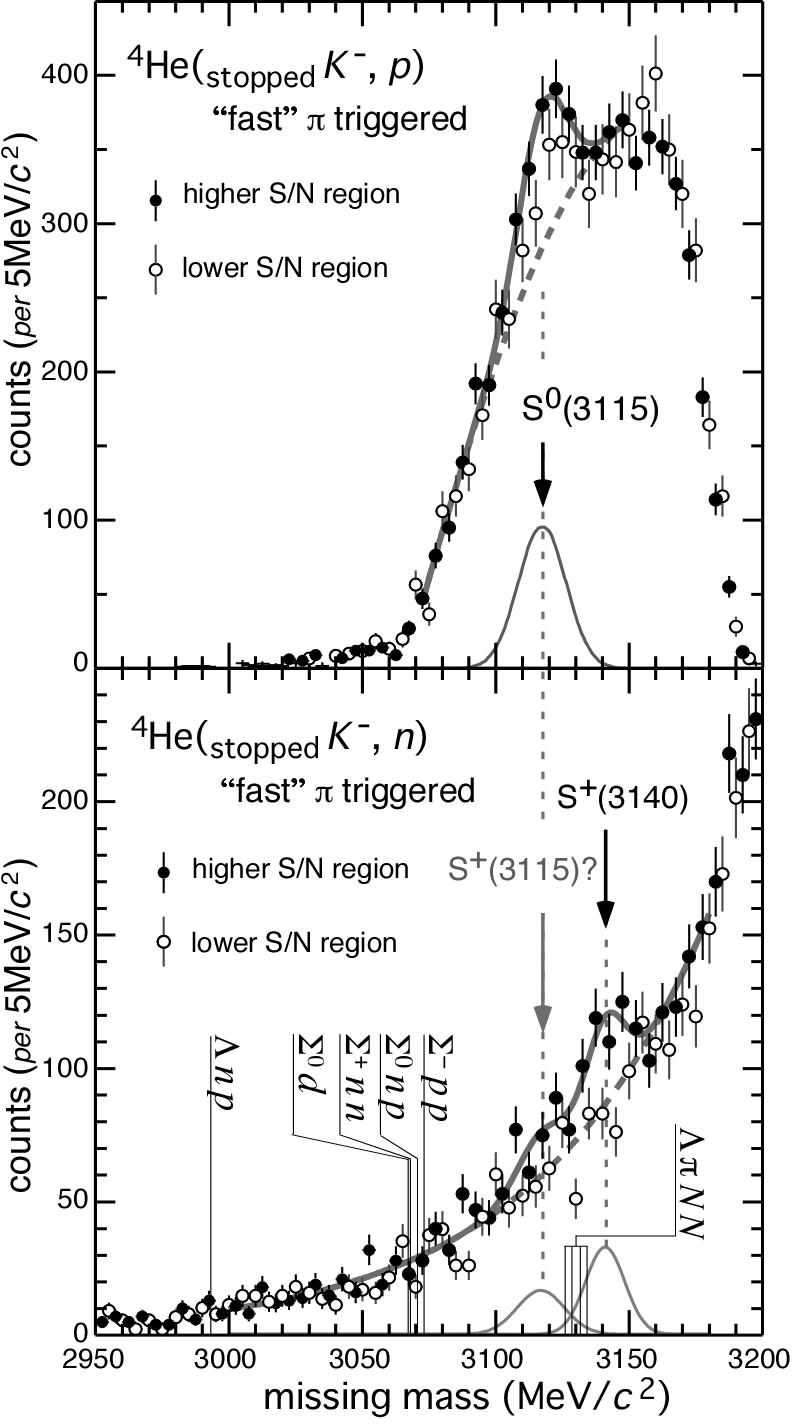 Ramos & E. Oset, Nucl. Phys. A671 (2000)
V. K. Magas, E.Oset, A.Ramos, H.Toki, nucl-th/0611098
Chirally-motivated potentials
V0 ≈ -50  MeV
V0 ≈  -120 MeV
Y. Akaishi & T. Yamazaki, PRC65 (2002)
N. Kaiser, P.B. Siegel & W. Weise, NPA594 (1995)
J. Mares, E.Friedman and A. Gal,Nucl.Phys.A770 (2006)
KEK PS-E471 (2004)
[Speaker Notes: Next, the second motivation is kaon condensation considered by deeply bound state of antikaons. This figure show us the K- pp bound state. Now, there is still competition between shallow potential and deep potential of antikaon in medium. In last KPS meeting, I heard the FINUDA confirmed this bound state. I assume theat the interaction bewteen antikaon and nucleons are very strong.]
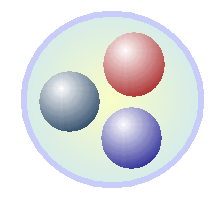 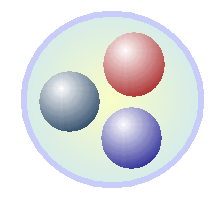 σ, ω
Motivation III
Model dependency 
  - Haron degree of freedom : 
             Quantum Hadrodynamics (QHD)




  - Quark degree of freedom : 
             Quark-meson coupling model (QMC) model
σ, ω
[Speaker Notes: The last motivation is model dependency about how to treat baryons. In this work, we use the quark-meson coupling model. In the model, all baryons are regarded as MIT bags in which quarks interact with each other exchanging the sigma and omega mesons. So, we compare the results from both models.]
2. Theory
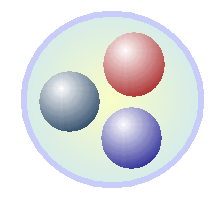 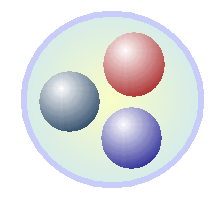 σ, ω
Quark-meson coupling model- MIT bag + mean fields
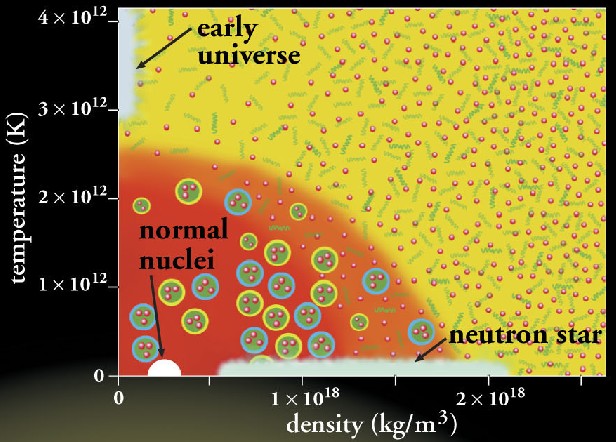 Quark-meson coupling  
(QMC) model


MIT bag + σ, ω mesons
Neutron star
[Speaker Notes: Let’s me introduce the quark-meson coupling model shortly called QMC model. As mentioned before, all baryons are treated as MIT bags, while the sigma and omega meson fields are regarded as point-like particles, describing the attraction and repulsion, respectively.]
The QMC model at saturation
Infinite, static and uniform  matter

  The properties of nuclear matter
Saturation density   0 = 0.17 fm-3

Binding energy B/A = ε/ρ – m N = 16 MeV

Effective mass of a nucleon m N*/m N = 0.7 - 0.8  (0.78)

Compression  modulus K-1 = 200 - 300 MeV 

Symmetric energy asym= 32.5 MeV
3)  The Lagrangian of QMC model for infinite nuclear matter
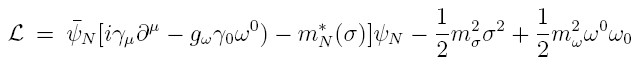 [Speaker Notes: With the model, we can reproduce the satuation point very well. In order to describe neutron star, first we have to consider the infinite nuclear matter, so that all coupling constants are fiited to reproduce saturation point.]
QMC model for hyperonic matter
Lagrangian density for baryon octet and leptons
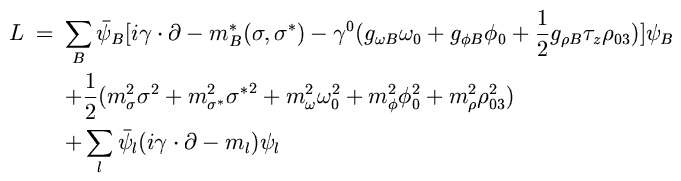 σ–ω–ρ(only u(d) quark) 
+ σ*(980) –φ(1050) (only s quark)
Baryon octet : p, n, Λ, Σ+, Σ0, Σ-, Ξ0, Ξ-,  lepton  : e, μ
[Speaker Notes: The model can be extended to include hyperons, also treating hyperons as MIT bags. To describe the interaction between hyperons, namely s-quarks, sigma star and phi mesons are considered. In this model, sigma, omega and rho mesons interact with just u and d quarks, while sigma star and phi mesons do only s-quark.]
Naive picture of K- potential
u
u
OZI rule : s-quark does not interact with u and d quarks
σ, ω
S
d
d
u
2) Antiparticle may feel     
    very strong attraction.
p
p
K-
u
u
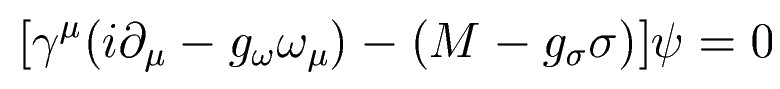 3) Potential of particle 
    Scalar (attractive)+ Vector (repulsive)

4) Potential of antiparticle – strong attraction
    Scalar (attractive)+ Vector (attractive)
[Speaker Notes: Let’s consider the naïve picture of antikaon potential. In QMC picture,]
Strong force of K- N and kaon condensation
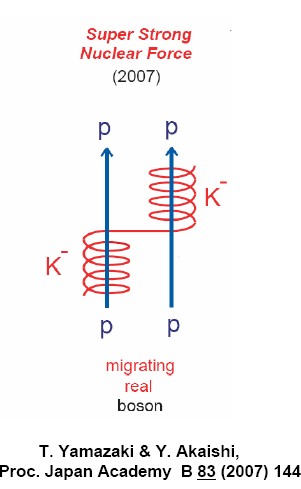 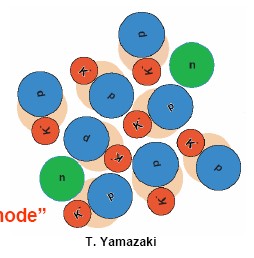 Kaon condensation in medium
K- pp system
The RMF for kaon and antikaon
Lagrangian density for baryon octet and leptons
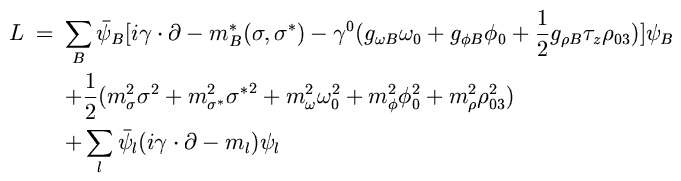 Langrangian density for kaon
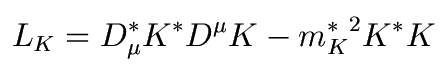 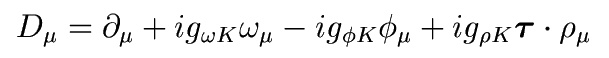 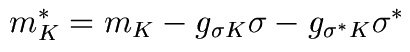 The potential of K-   :   UK- = - gσ – g ω0
The QMC model at finite temperature
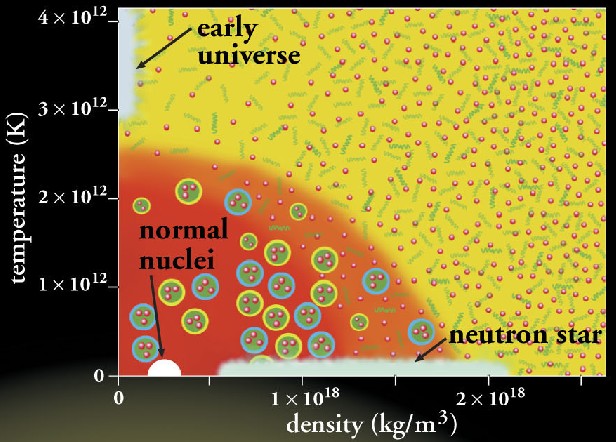 Thermodynamic grand potential : 

         Ω = ε – TS - μρ
2.  Pressure is
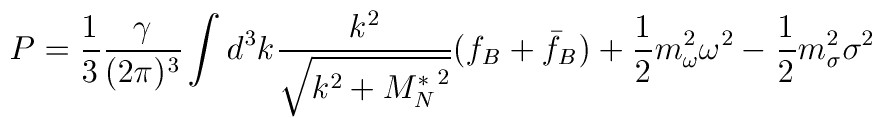 Where
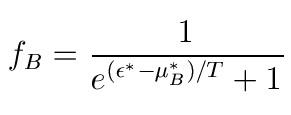 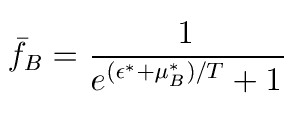 3.  The condition for equilibrium – minimize Ω or maximize P.
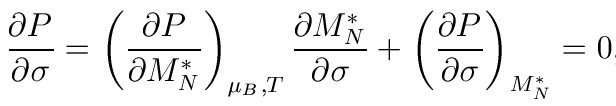 TOV equation
Macroscopic part – General relativity







Microsopic part – QMC model
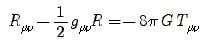 Einstein field equation :
Static and spherical symmetric neutron star (Schwarzschild metric)
Static perfect fluid
Diag Tμν = (ε, p, p, p)
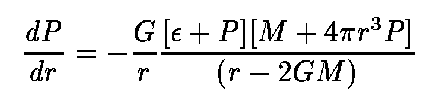 TOV equation :
equation of state (pressure, energy density)
The conditions in neutron star
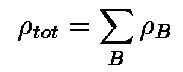 Baryon number conservation :

Charge neutrality :

chemical equilibrium (Λ, Σ, Ξ)
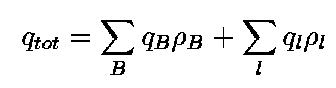 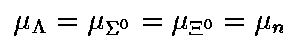 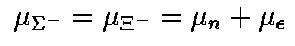 ※  The condition for K- condensation
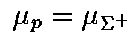 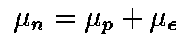 μK = μe
Eq. of state in kaon+hyperonic matter
The energy density :







The pressure :
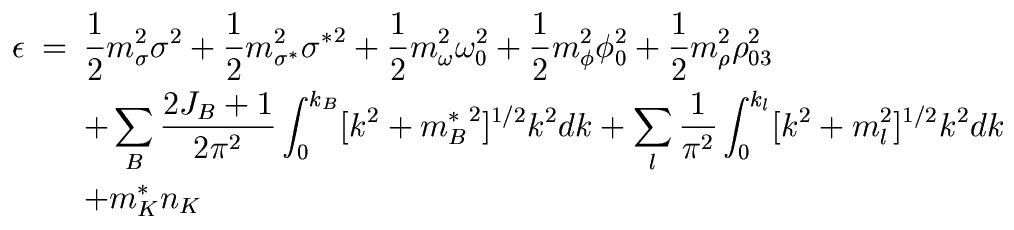 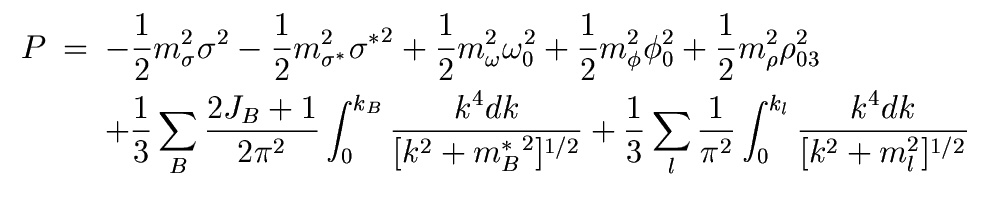 3. Results
The population of particles 
in neutron star
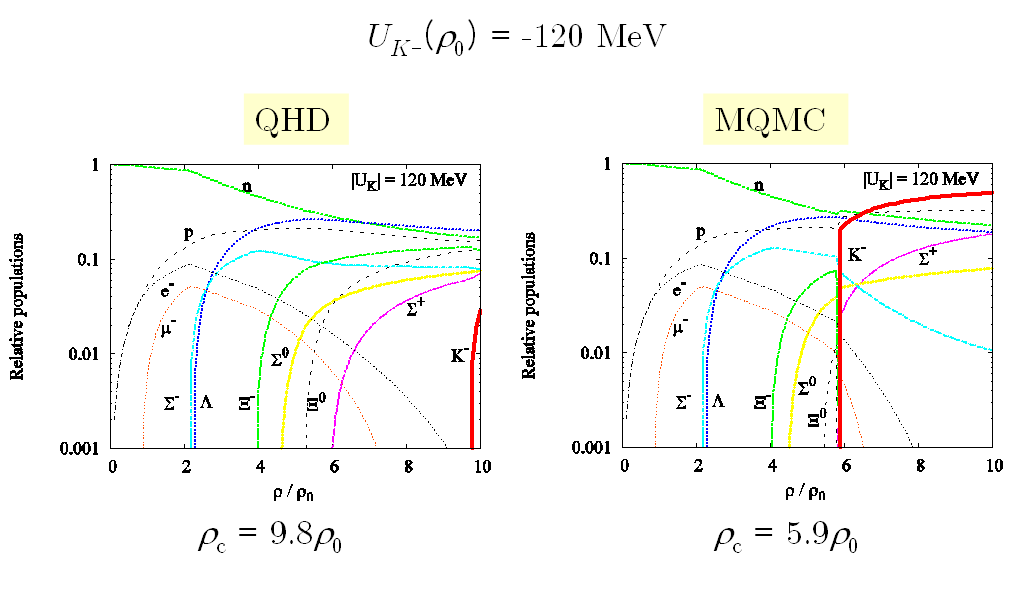 The population of particles 
in neutron star
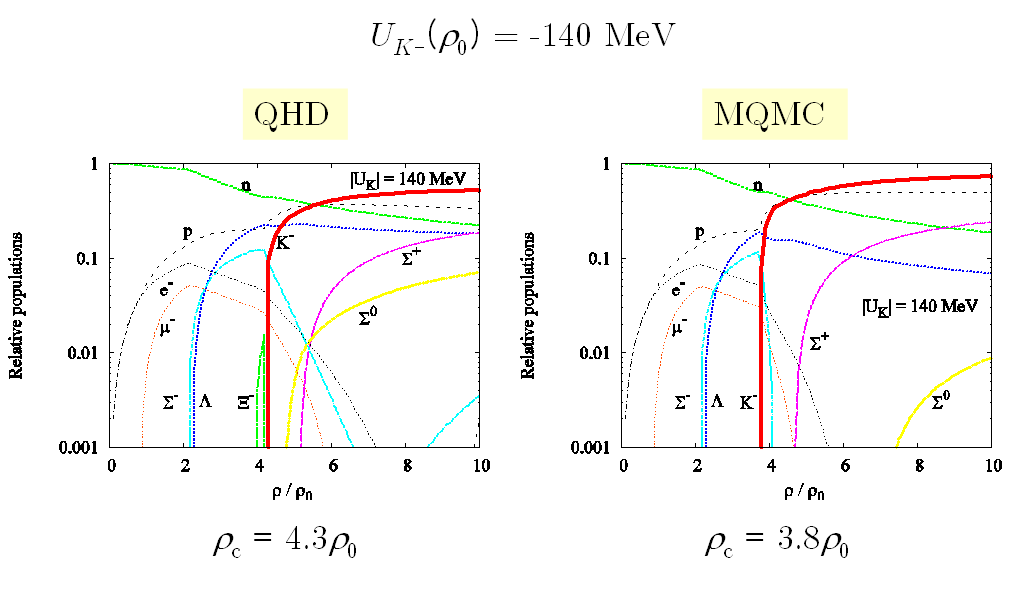 The population of particles 
in neutron star
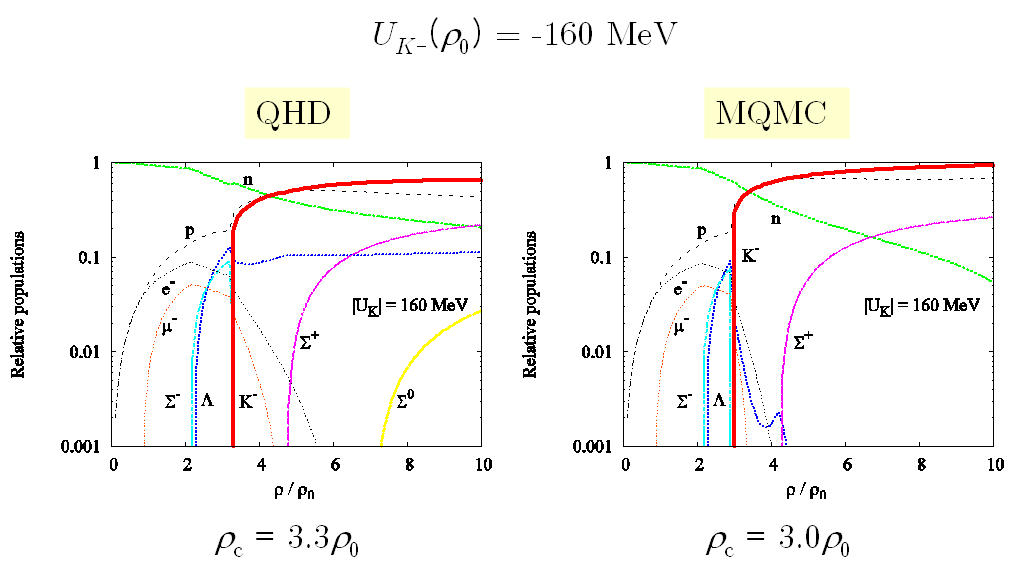 The mass of a neutron star and
kaon condensation
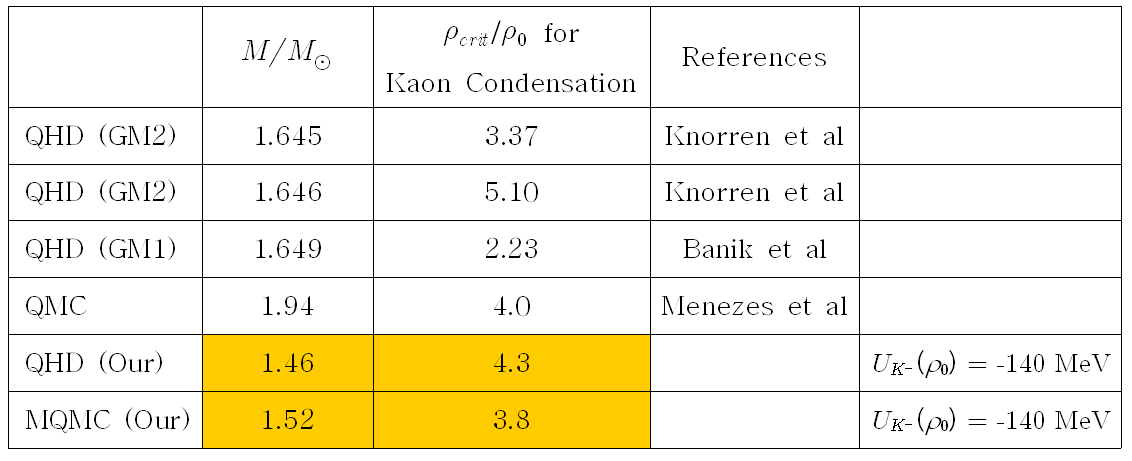 σmeson fields at finite temperature
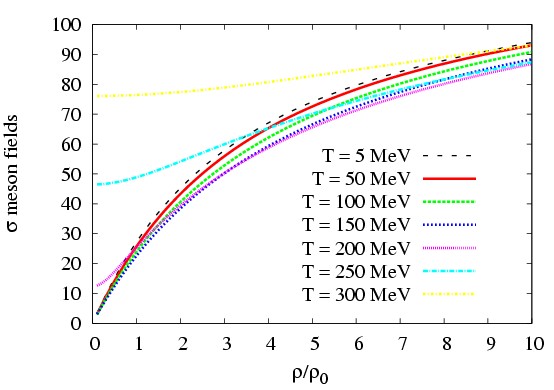 The effective masses of a nucleon at finite temperature
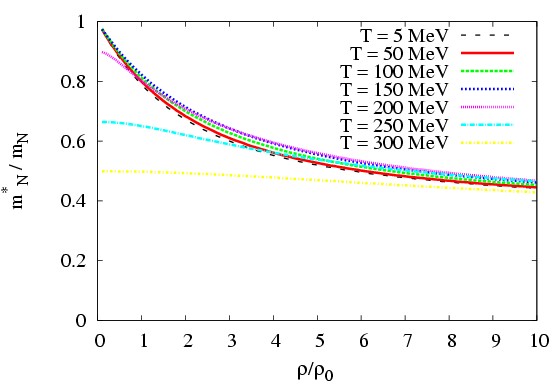 Summaries
Hadronic phases : QHD and QMC models
	i)   Proto-neutron star – 2.0 solar mass
	ii)  Hyperons  - 1.6-7 Solar mass
	iii) Kaon condensation – 1.4-5 solar mass
   But, we can see the model dependency in both.

2. All results depend on the coupling constants and the potentials of kaon and baryons. 
    – Experiment has to confirm them.

3. If the observed mass is larger than 2.0 solar mass,  all exotic phases are ruled out(?).

4. Finite temperature – symmetric matter